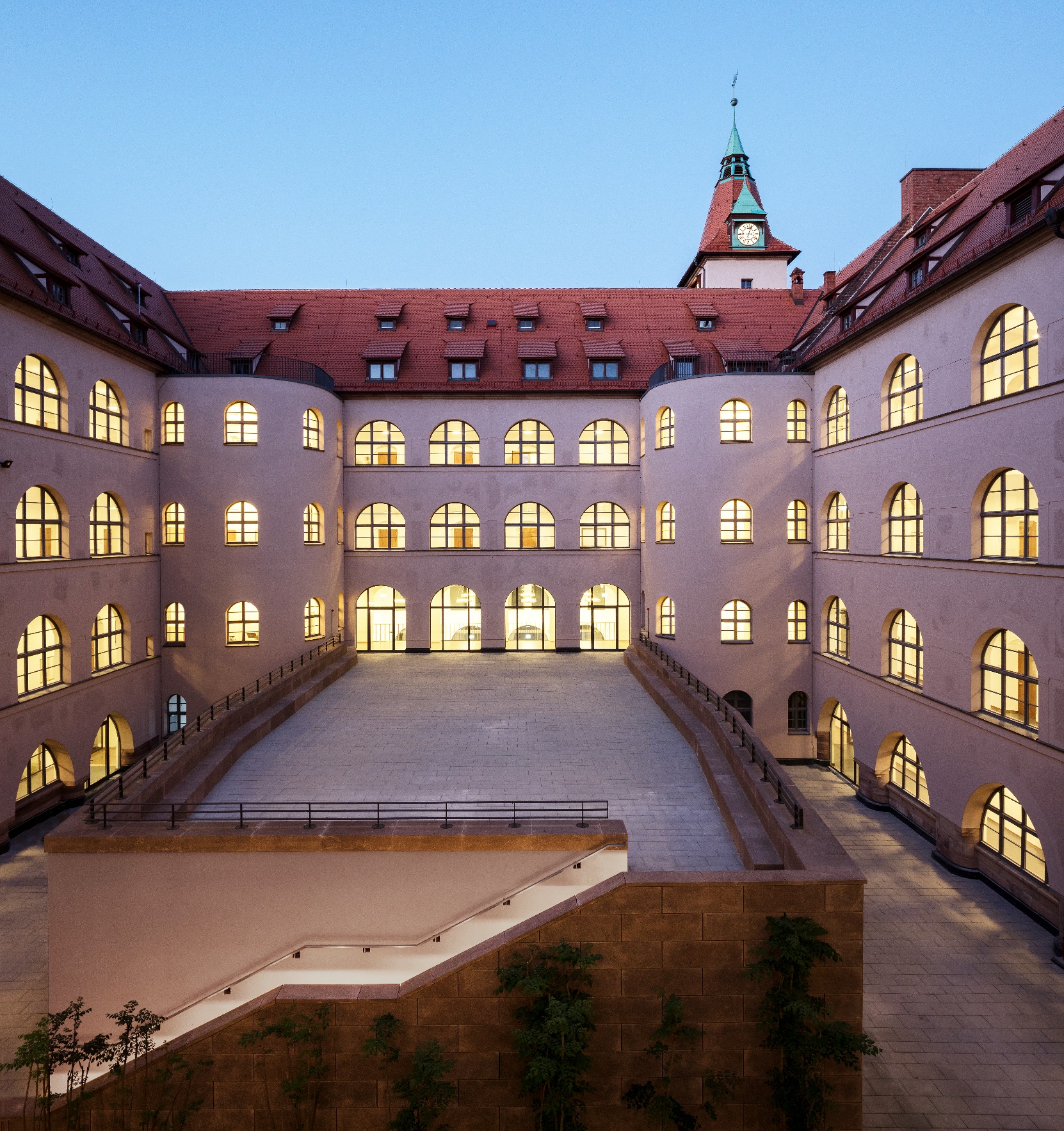 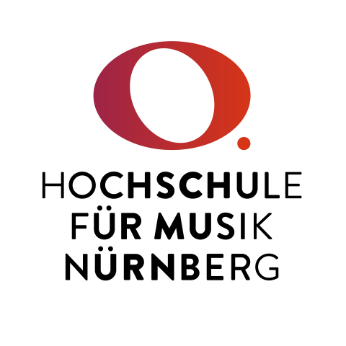 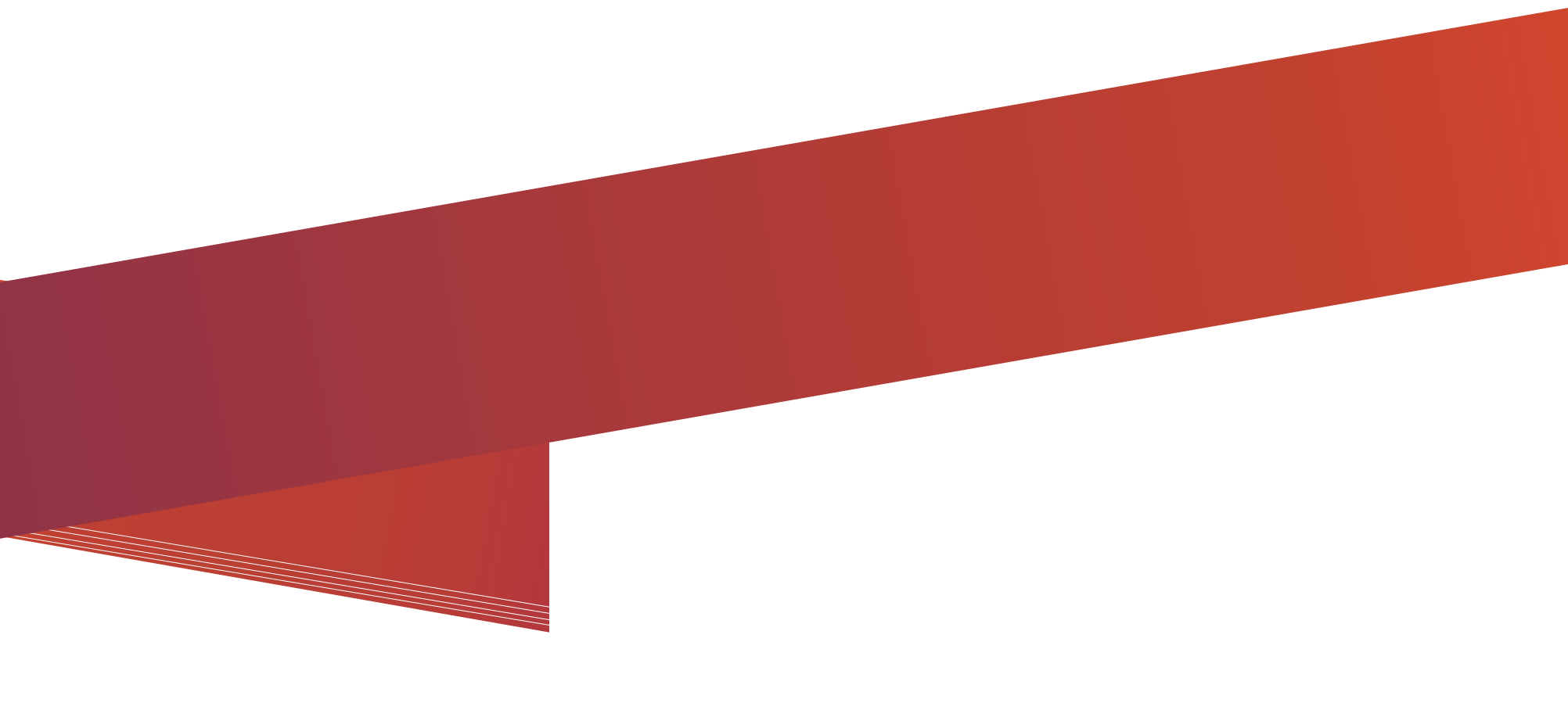 12. Mai 2025: Instrumentalmusik und Instrumentisten im 17. Jh.
Titel Fett
HIER IST PLTZ FÜR TITEL ODER BEGRÜSSUNG
Suite/Partita – Canzona – Sonate
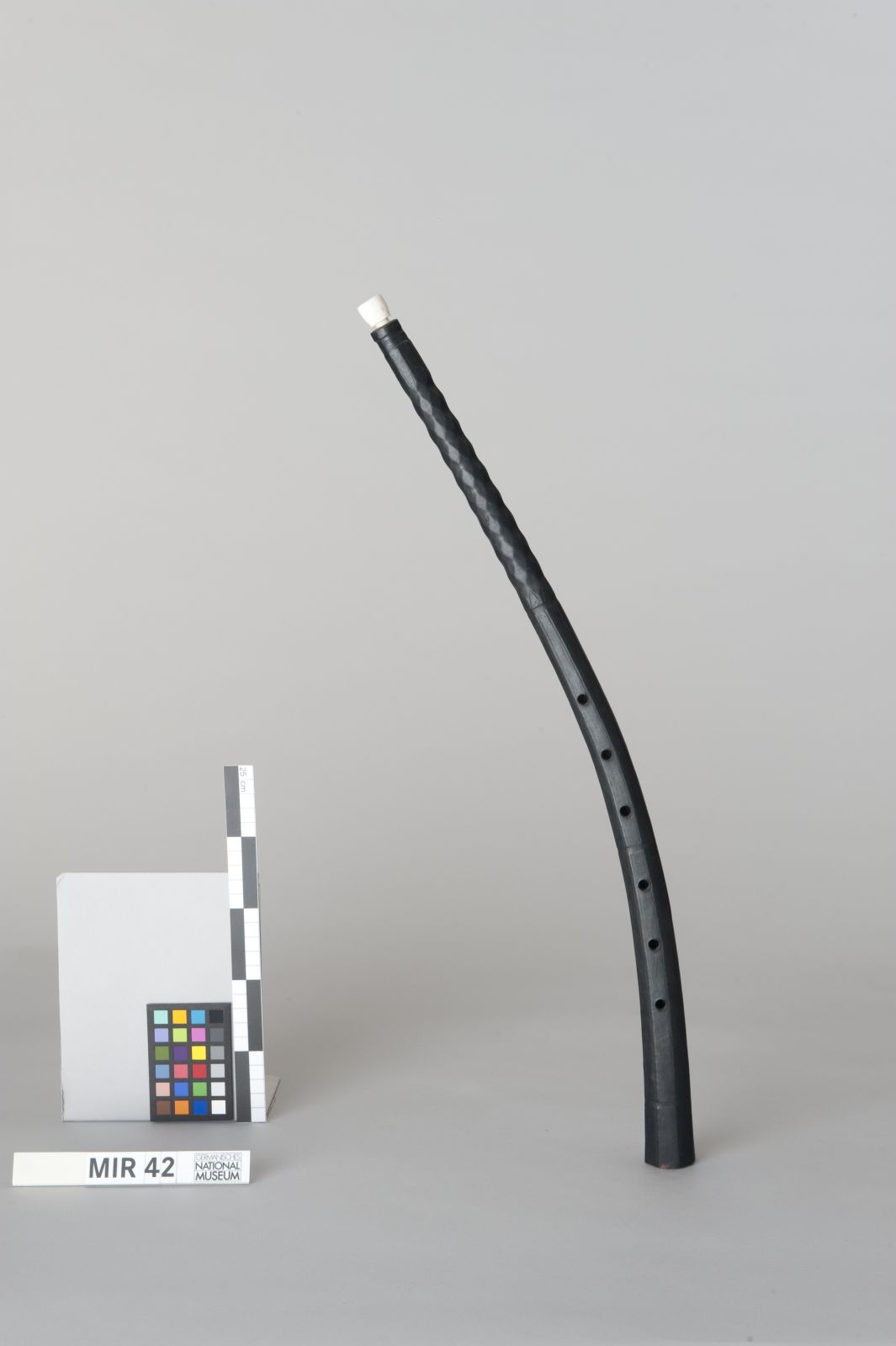 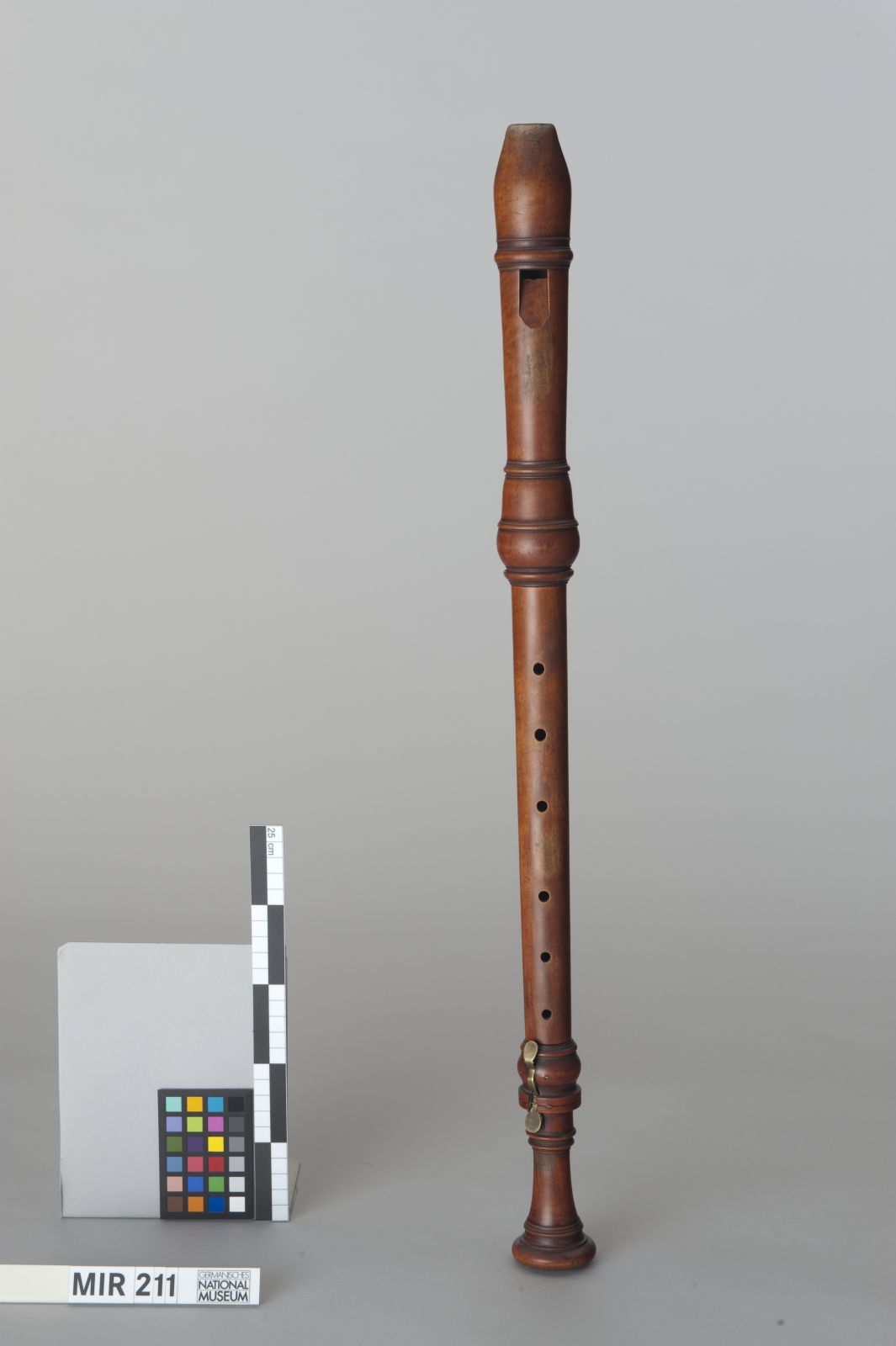 Städtischer Türmer Stadtbibliothek Nürnberg (D-Nst), Amb. 2° 317, fol. 6r
Nürnberger Ratsmusiker
SuitePaduana – Intrada – Dantz – GalliardaAllemande – Courante – Sarabande – Gigue
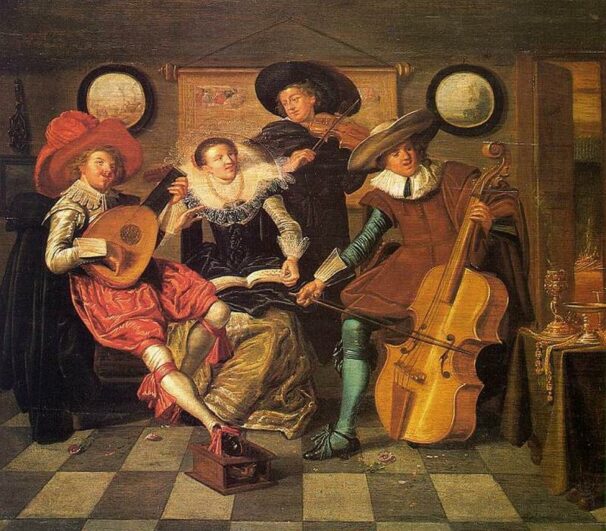 Johann Hermann Schein1586-1630
Leipzig im 17. Jahrhundert
Klangbeispiel: Johann Hermann Schein: Suite in d aus Banchetto Musicale (Leipzig 1617): [Padouana], Gagliarda, Courante, Allemanda, Tripla
Johann Jakob Froberger1616-1667
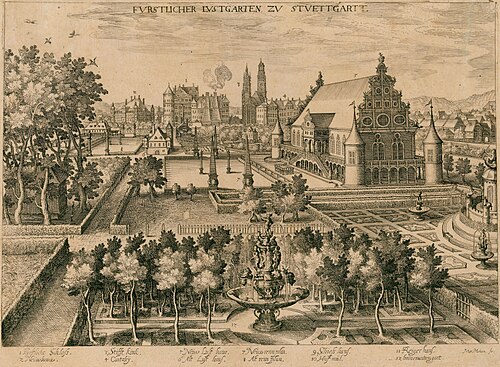 Klangbeispiel: Johann Jacob Froberger Partita auff „Die Mayerin“ für Cembalo: Sesta Partita Crommatica, Courante sopra Mayerin, Double
CanzonaMichael Praetorius:Syntagma musicumTheatrum InstrumentorumWolfenbüttel 1619
Giovanni Gabrieli (zwischen 1554 und 1557-1612)
Venedig, Markusplatz 1646
möglicherweise Heinrich Schütz, gemalt von möglicherweise Rembrandt
Klangbeispiel: Giovanni Gabrieli Canzon duodecimi toni aus Symphoniae sacrae (1597
Girolamo Frescobaldi1593-1643Klangbeispiel: Canzona seconda detta la Bernardina
SozialgeschichteGeschichte der sozialen Strukturen und Praktiken von BerufsmusikernJohann Christoph Weigel1661-1725Musicalisches Theatrum(Nürnberg)
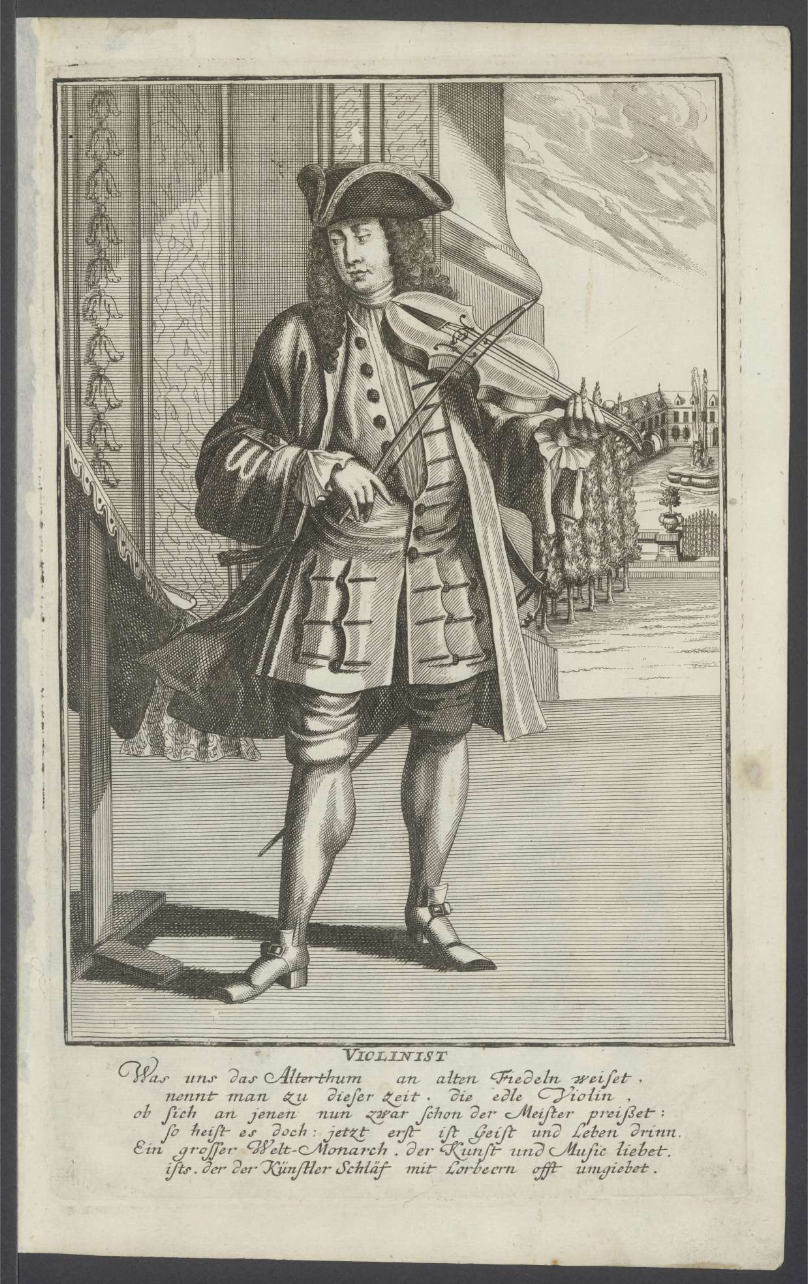 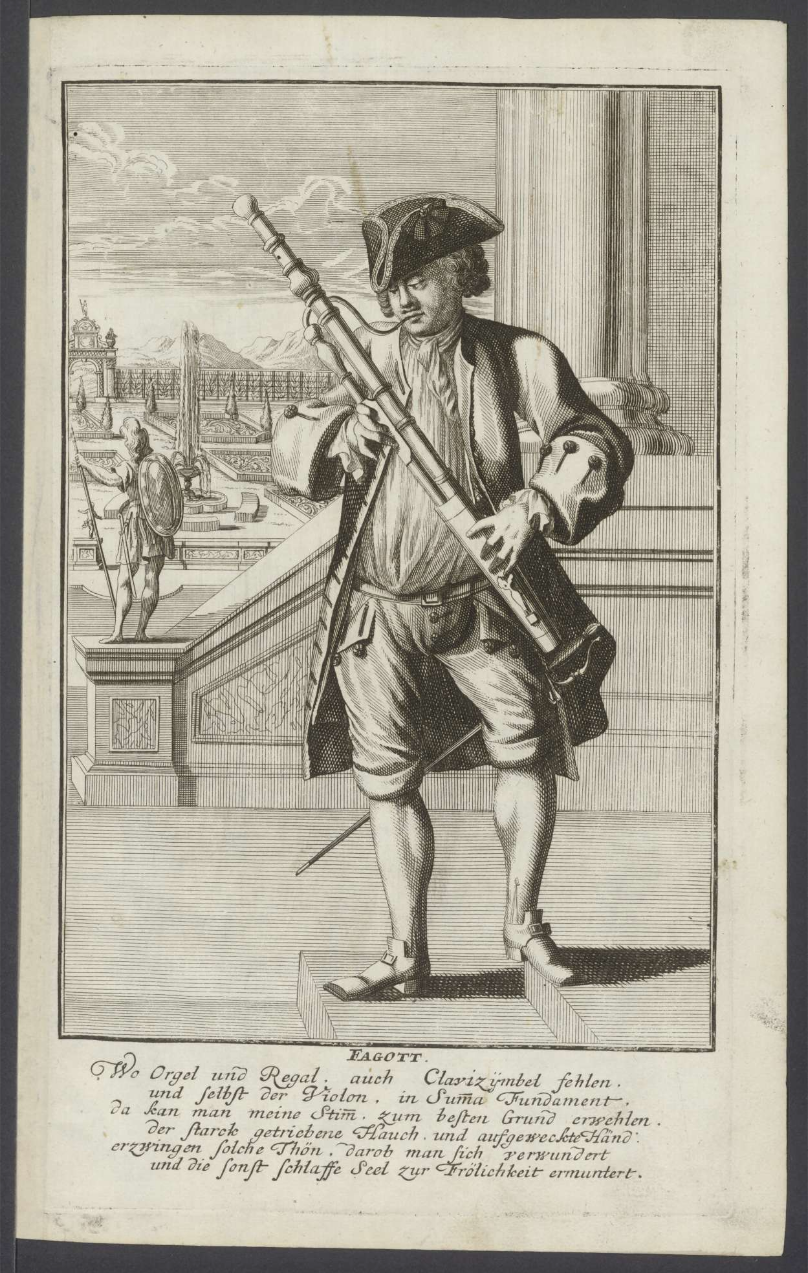 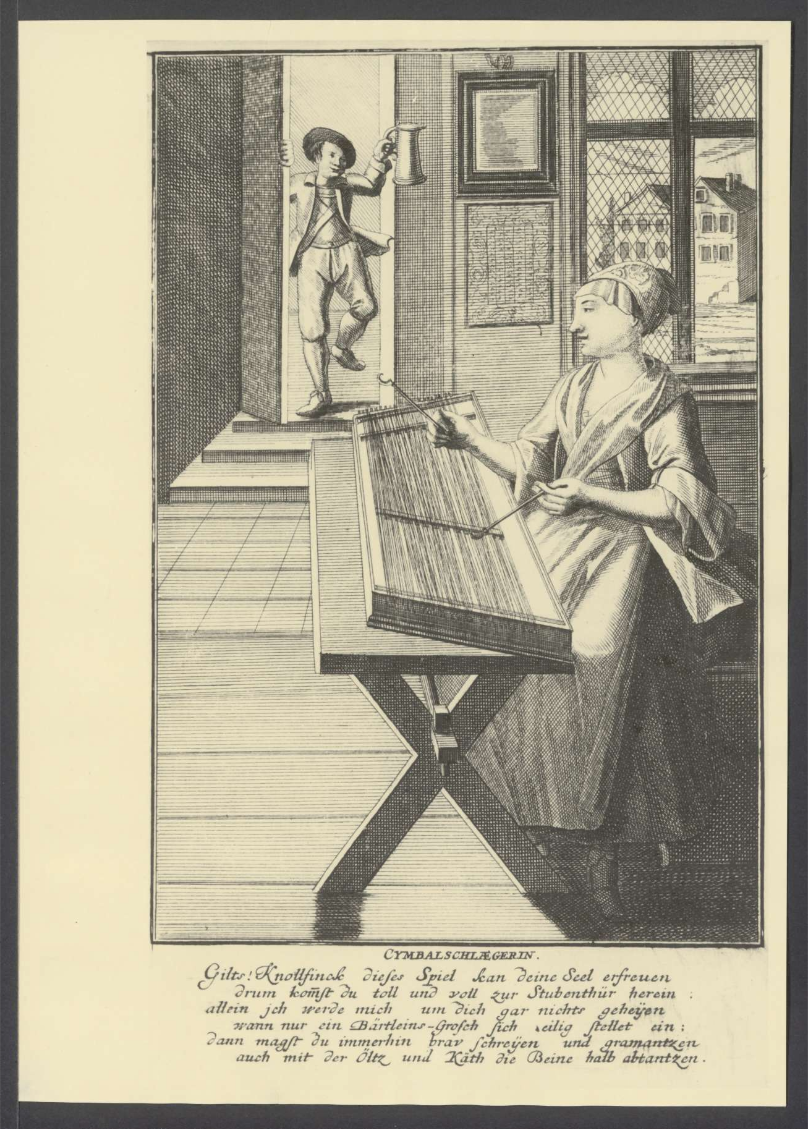 Urbane Musikkultur in oberdeutschen Reichsstädten zwischen 1500 und 1800 – Stadtmusiker (Stadtpfeifer) in Rothenburg o. d. Tauber, Nördlingen und Dinkelsbühlbavarikon
„Klang-Aura“ Walter Salmen (1926-2013)u.a. Studien zur Sozialgeschichtedes Musikers und des Musizierens 1991„Soundscape“ R. Murray Schafer (1933-2021)
Sonate
Klangbeispiel: Dario Castello (get. 19.10.1602-1631):Sonata per soprano soloCastellos erste Sonatensammmlung erschien 1621 in Druck.
Isabella Leonarda (1620-1704)
Klangbeispiel: Isabella Leonarda Sonata duodecima in d-moll für Violineund B.c.:Adagio, Allegro e presto, [Vivace e largo, Aria Allegro]
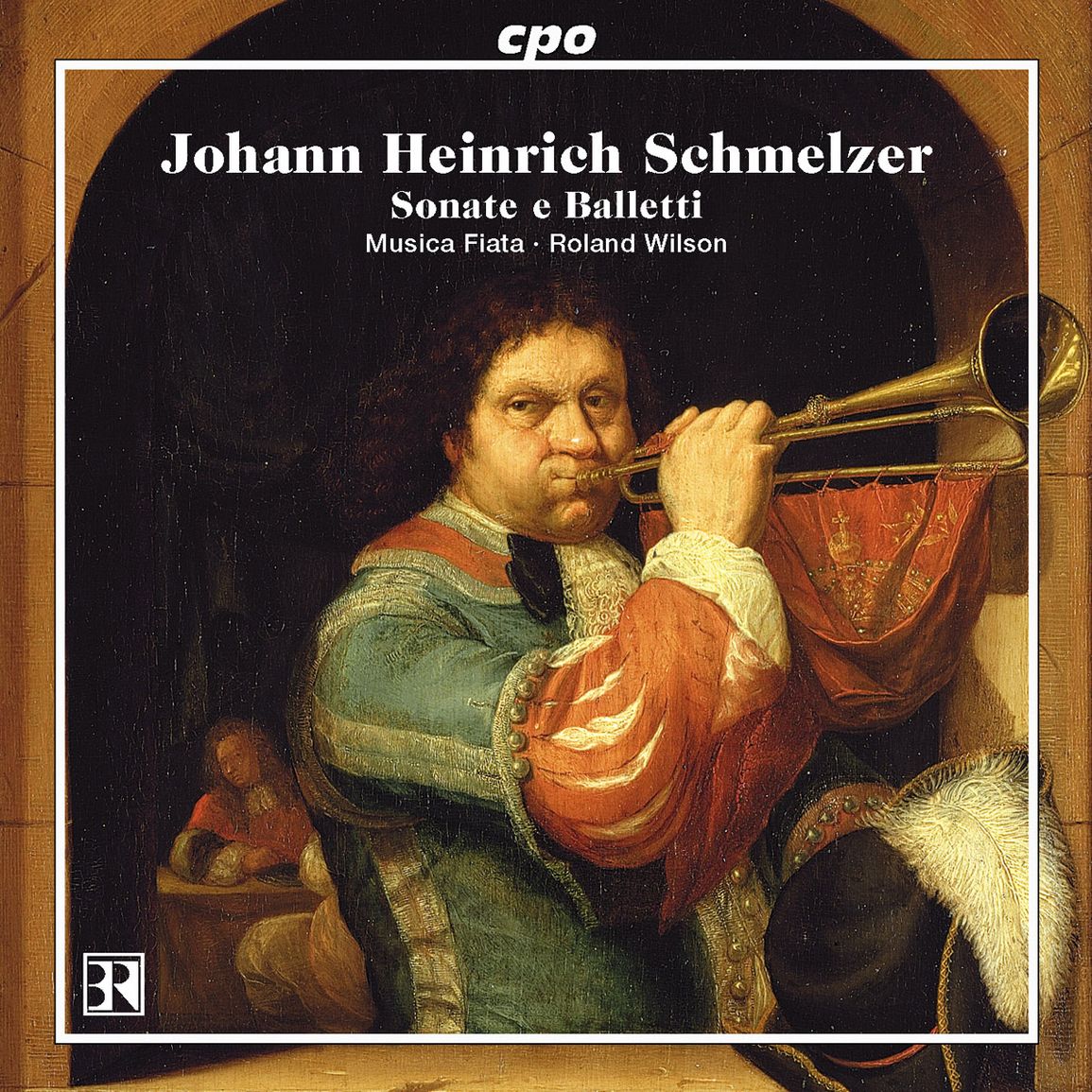 Johann Heinrich Schmelzerzwischen 1620 und 1623-1680
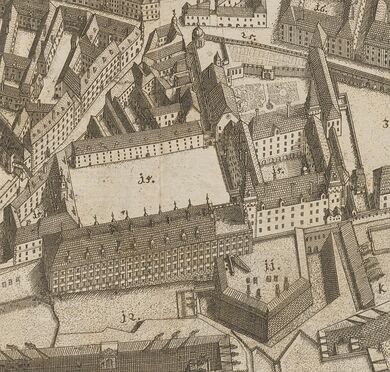 Klangbeispiel: Johann Heinrich SchmelzerSonata à 4 „La Carolietta“ für Violine, Zink, Posaune und Fagottaus Sacroprofanus concentus musicus fidium aliorumque instrumentorumNürnberg 1662